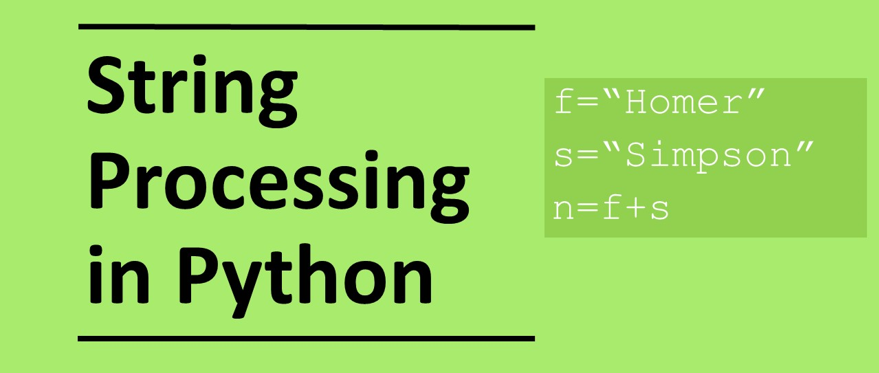 Processing Strings
Learning objectives
Be able to process strings
Using substrings
Using string methods
Concatenating strings
Concatenation allows us to merge strings

a=“hello ”
b=“world”
c=a+b
print(c)
>> hello world
String expressions
print("Ho " * 3)
>> Ho Ho Ho
Relational operators on strings: Recap
Relational operators can be applied to strings and compared based on their alphabetic position or more strictly their ASCII value

animal = “aardvark” < “zebra”
print(animal)
>> True
“aardvark” come before “zebra” alphabetically therefore it has a lower value so the expression is true

"A" < "a“
>> True
The ASCII value for “A” is 65 and the value for “a” is 97

“catalogue" < “catfish“
>> True
Strings as lists
Strings can behave as lists where each character in a string can be considered an element in a list
If there is more than 1 of the same character the position of the first character is returned.
animal = “aardvark” 
print(animal[3])
>> d
          Index position
Strings in for loops
For loops can be applied to a string that iterates over each of the characters

for i in “aardvark”:
 print(i)

a
a
r
d
v
a
r
k
Question 1: What do the following output?
Question 1: What do the following output?
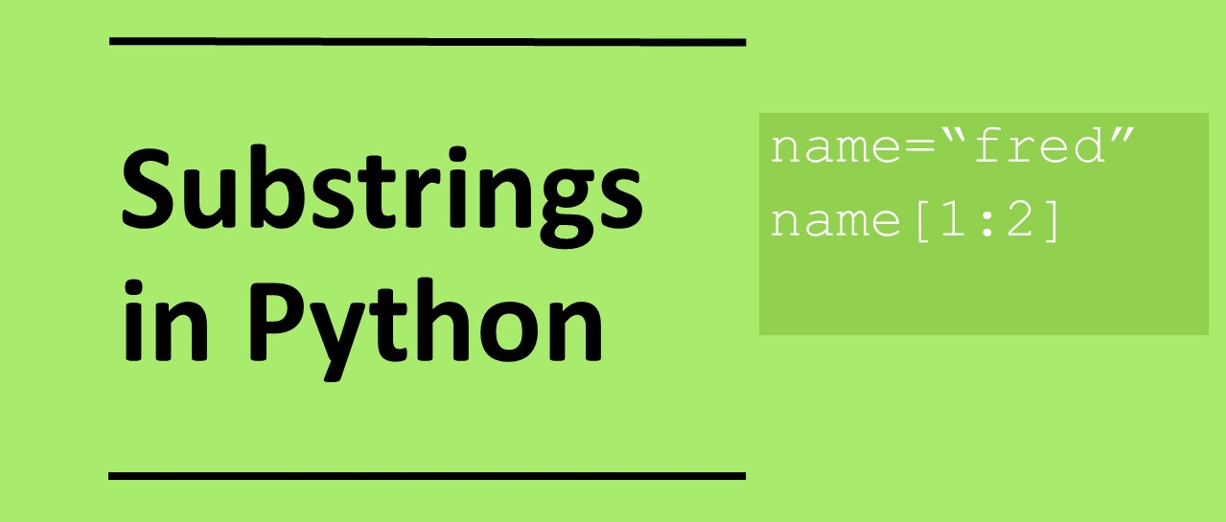 substrings
Question 2
Given: student=“Ron Weasley”
What is output for each statement?
Question 2
Given: student=“Ron Weasley”
What is output for each statement?
Question 2
Given: student=“Hermione Granger”
Use substrings to outpuy the following
Question 2
Given: student=“Hermione Granger”
Use substrings to outpuy the following
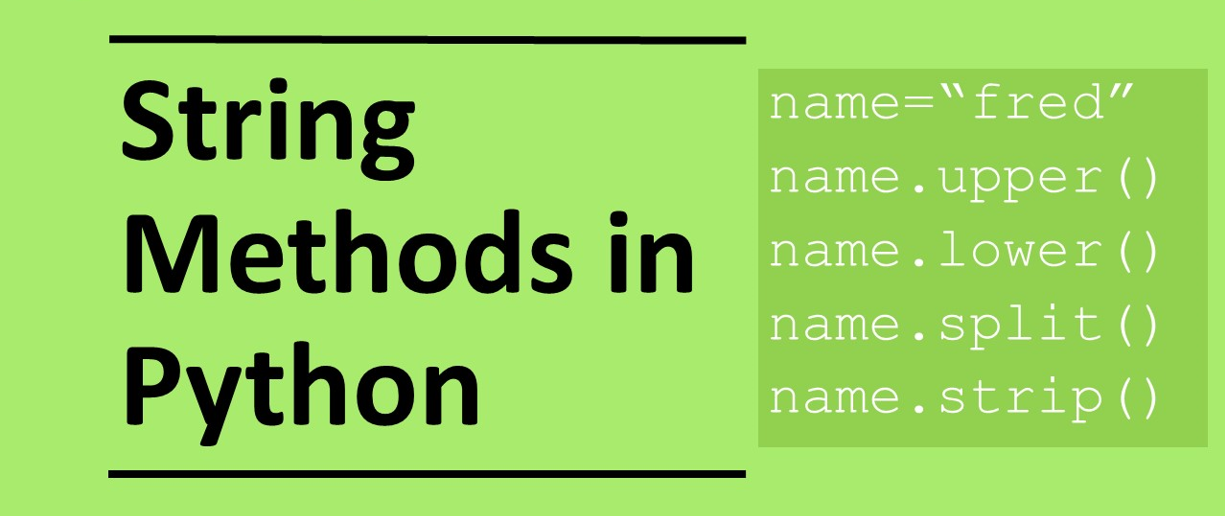 String methods
Question 3
Given: student=“Ron Weasley”
What is output for each statement?
Question 3
Given: student=“Ron Weasley”
What is output for each statement?
Homework
Complete task:
Python coding: List and string processing GCSE

Alternatively use:
diagnostic-questions-python-set4.pptx
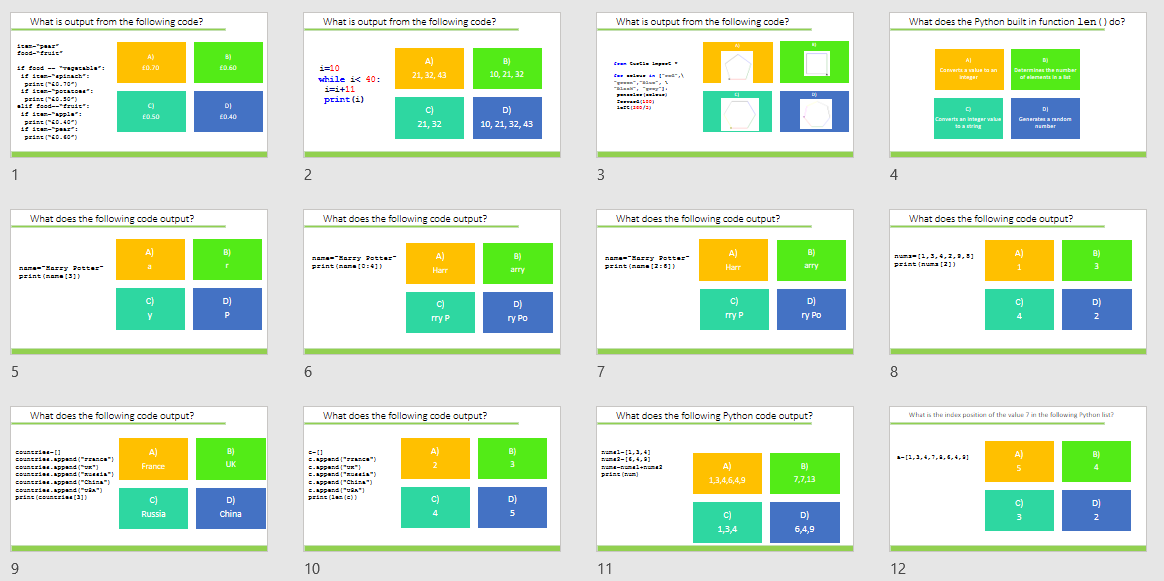